INFORMATIKA VA AXBOROT TEXNOLOGIYALARI
9-sinf
Mavzu: 
Takrorlanuvchi algoritmlarni dasturlash. while operatori mavzusi bo‘yicha amaliy mashg‘ulot
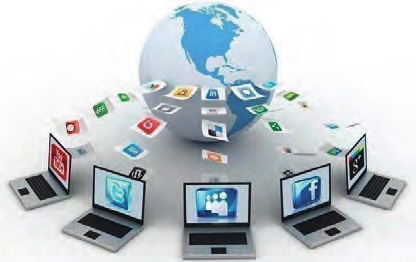 Topshiriqlar va ularning yechimi
1. a va b natural sonlar berilgan. a dan b gacha bо‘lgan sonlar orasidan faqat juftlarini chiqaruvchi dastur tuzing.
 Bu yerda a <= b.
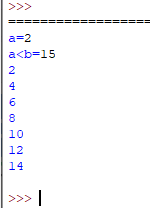 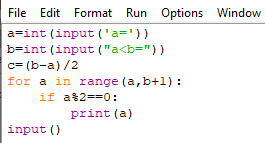 Topshiriqlar va ularning yechimi
2. n natural soni berilgan. Kvadrati n dan kichik bo‘lgan barcha natural sonlarni chiqaruvchi dastur tuzing.
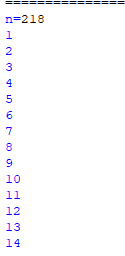 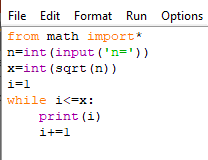 Dars rejasi
while sikl operatori, cheksiz sikl IDLE interfaol muhitida cheksiz siklni to‘xtatish mavzulariga oid masalalar yechish.
Masala
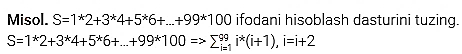 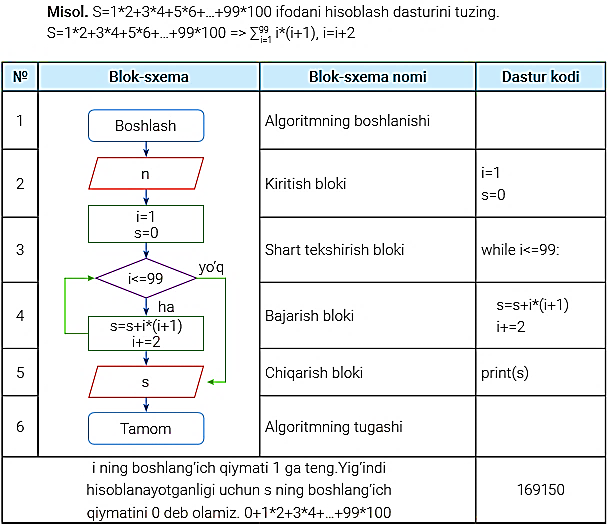 Topshiriq va uning yechimi
1. S = 0,5 + 1,5 + 2,5 +…+ 98,5 + 99,5 ifodani hisoblash dasturini tuzing.
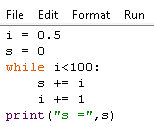 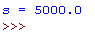 Topshiriq va uning yechimi
2. n natural sonining barcha bo‘luvchilarini chiqaruvchi dastur tuzing.
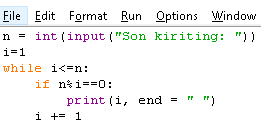 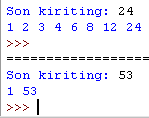 Topshiriq va uning yechimi
3. Kiritilgan n soni qancha raqamdan iborat ekanligini aniqlovchi dastur tuzing (ko‘rsatma: n = n%10 ifoda n = 0 bo‘lguncha bajariladi).
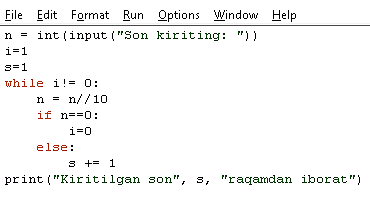 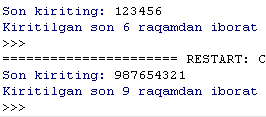 Mustaqil bajarish uchun topshiriqlar
1. Kiritilgan n soni raqamlari yig‘indisini hisoblovchi dastur tuzing. 
2. Kiritilgan n soni juft raqamlari sonini hisoblovchi dastur tuzing. 
3. n natural soni berilgan. 1 dan n gacha bo‘lgan natural sonlar ichida oxirgi raqami 3 gа karrali sonlarni chiqaruvchi dastur tuzing.